数字化进展-RICH
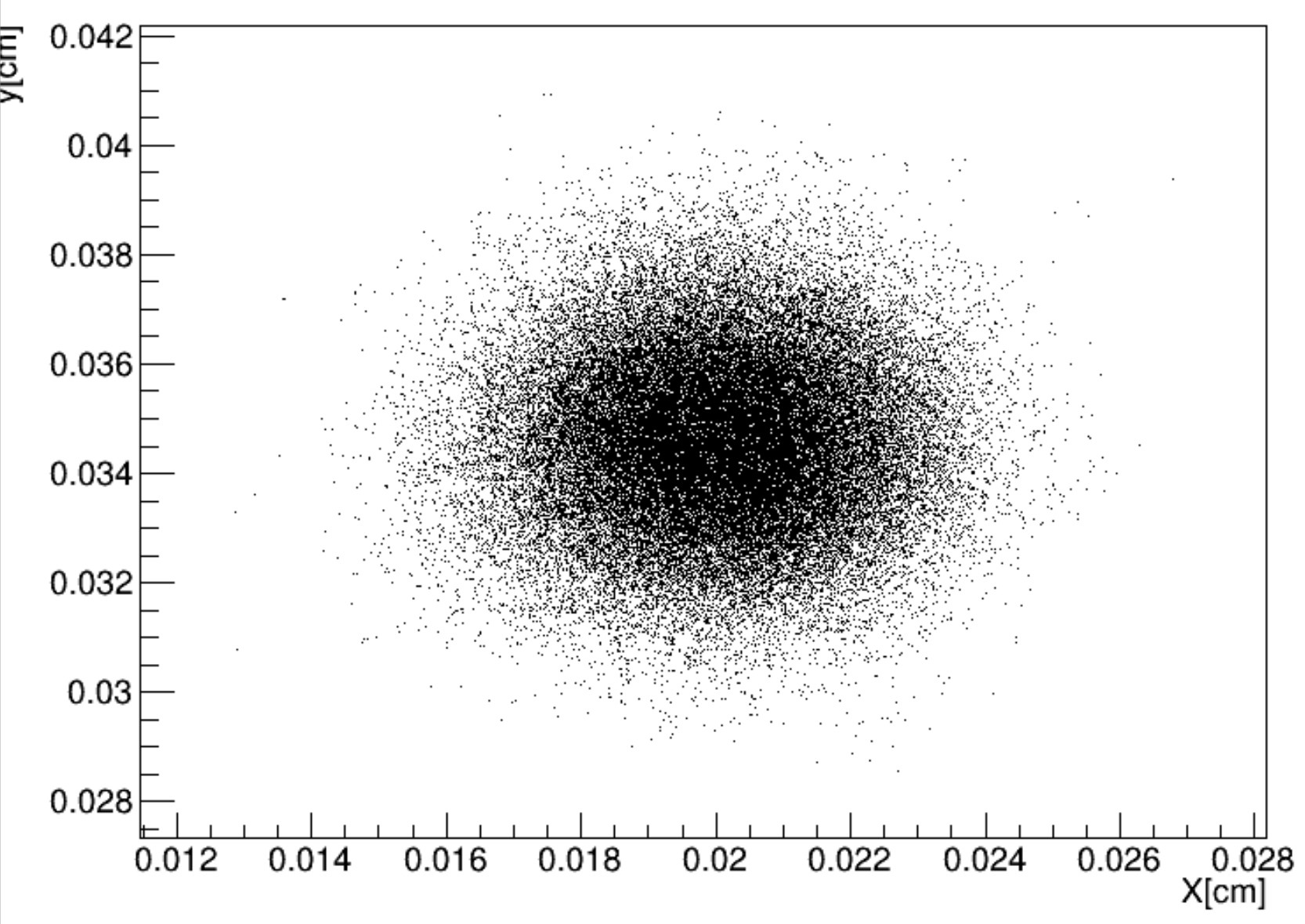 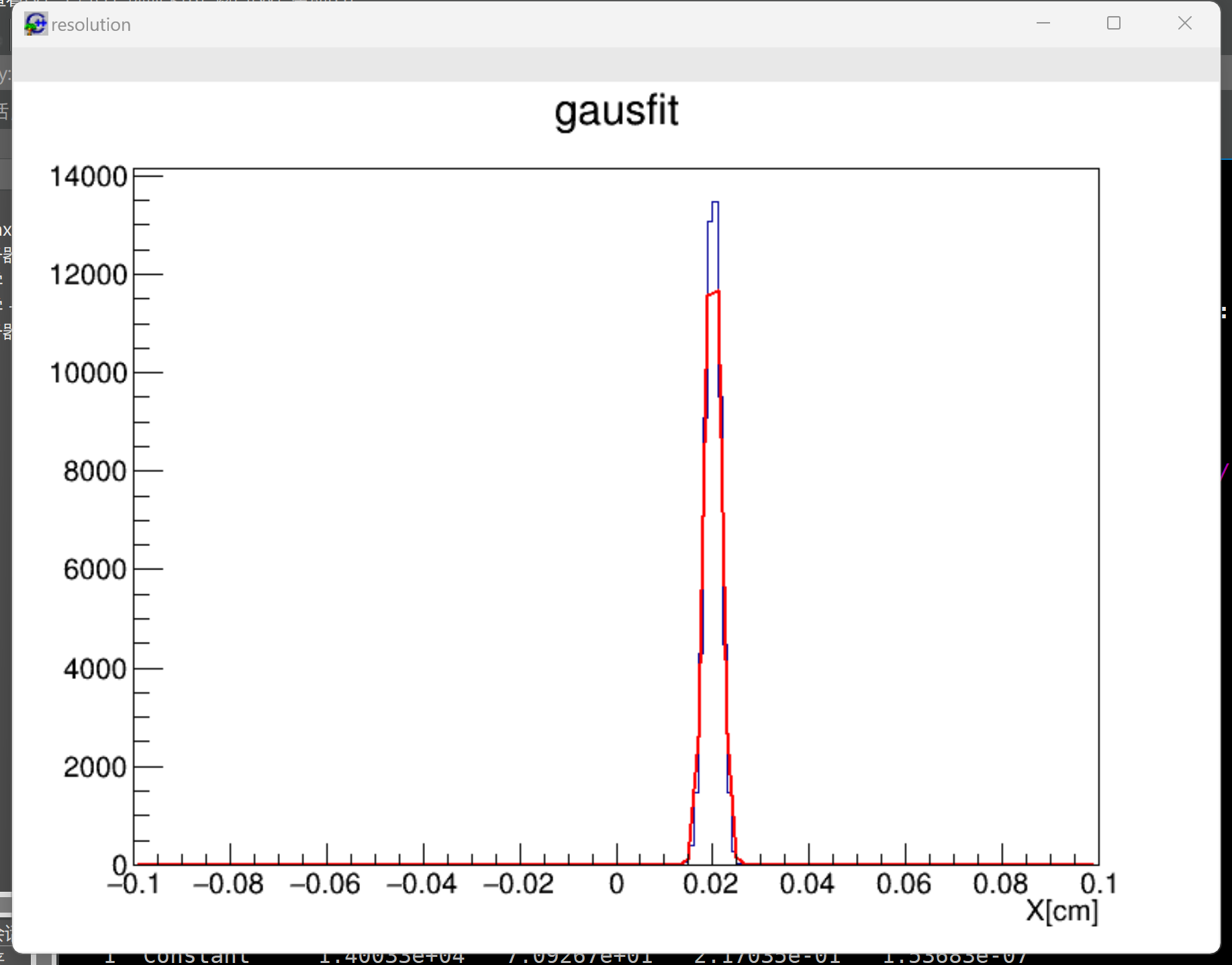 MM倍增区
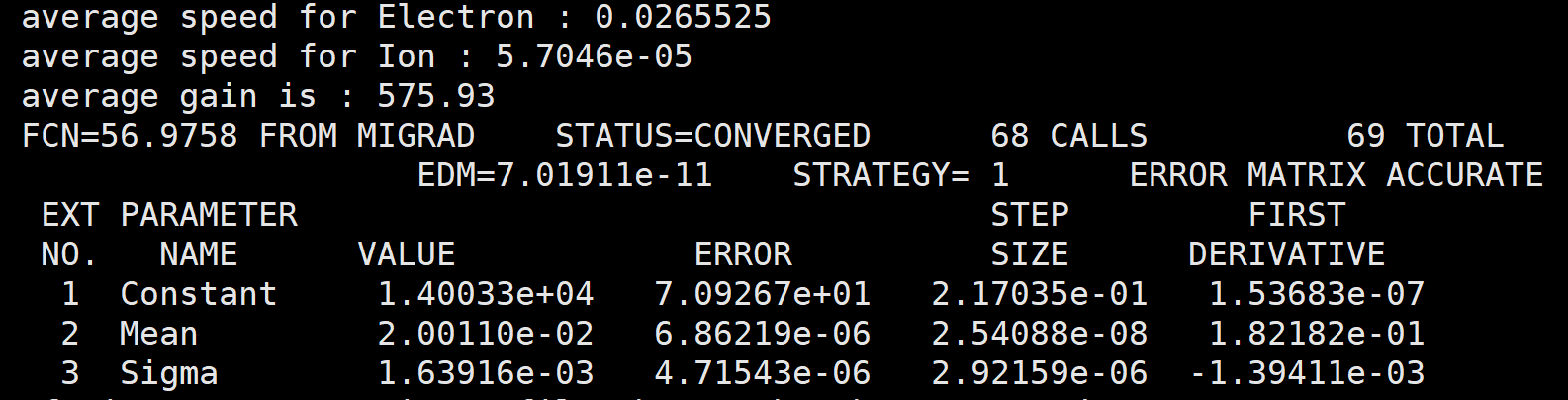 在MM倍增区，
电子漂移速度：0.0265525cm/s
阳离子漂移速度：5.7046e-5cm/s
倍增1.6e5，
横向扩散1.6e-3cm
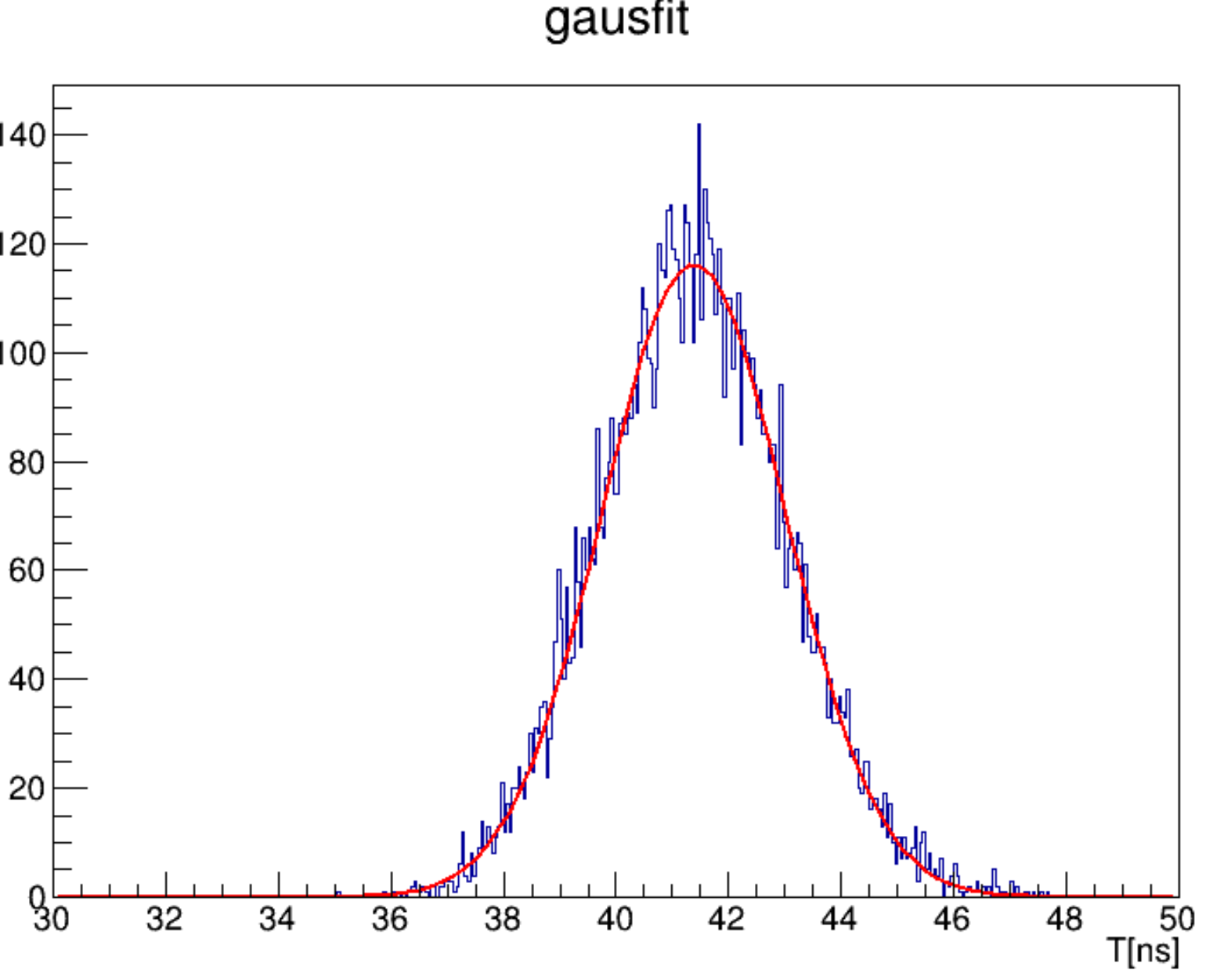 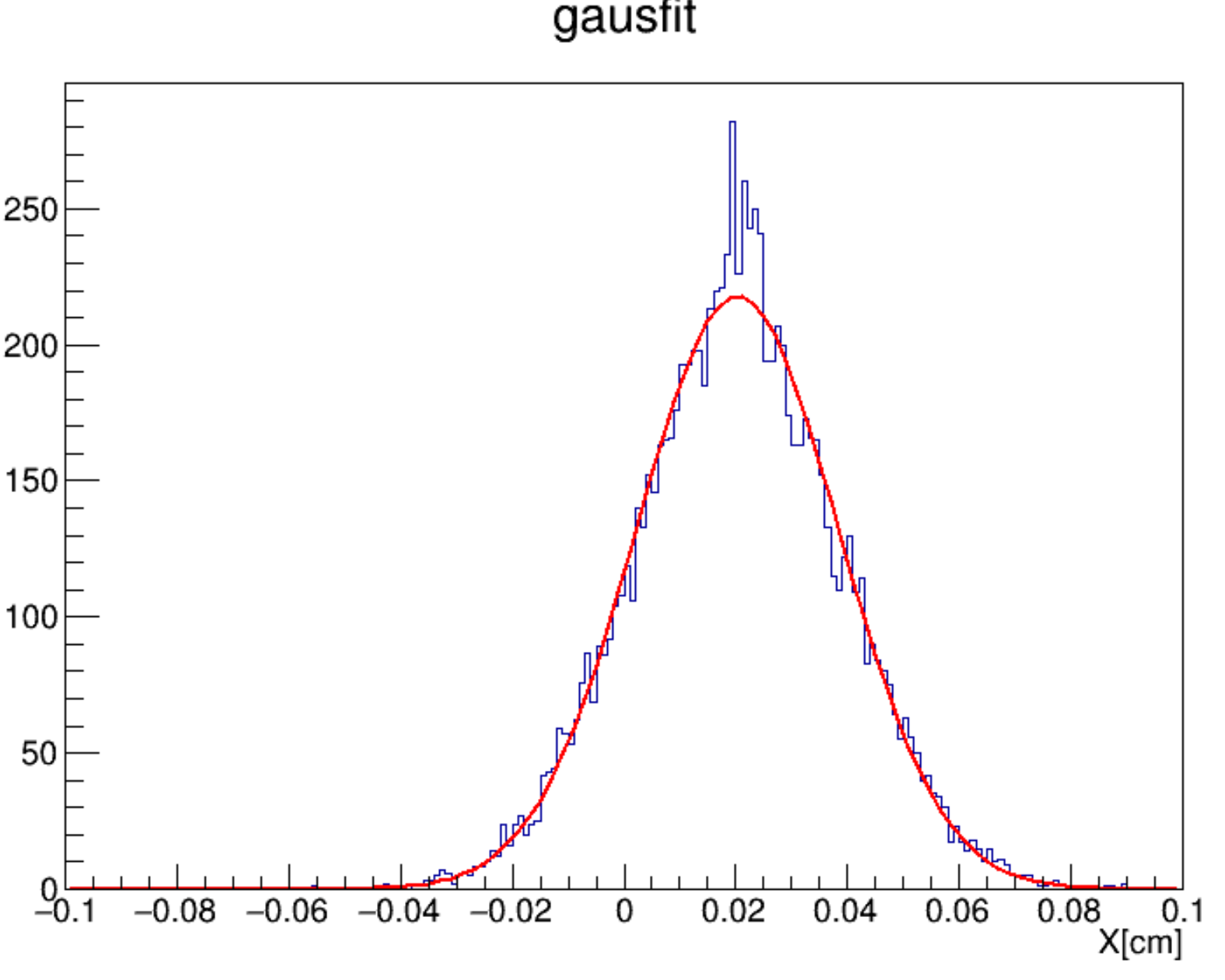 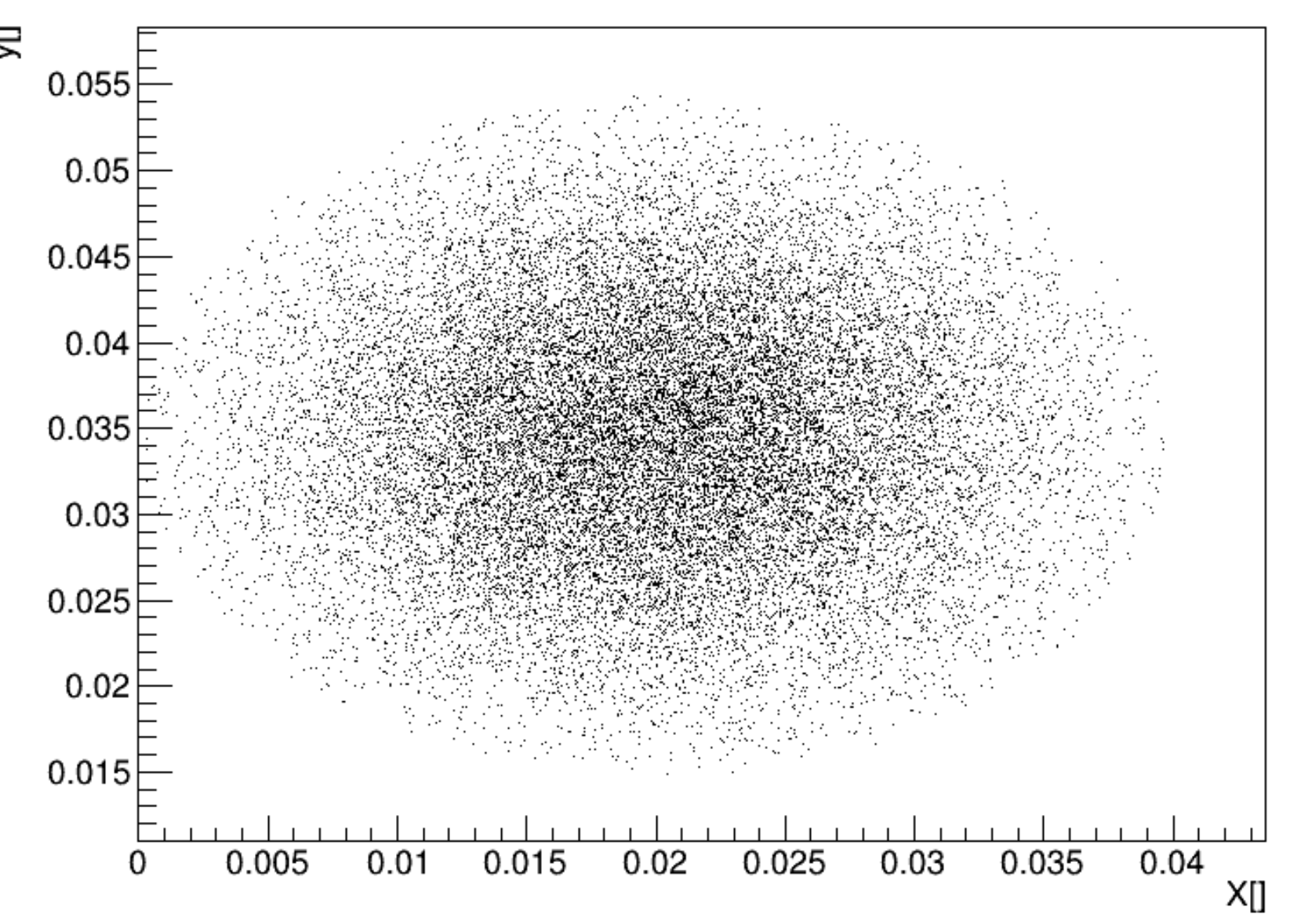 THGEM～MM
THGEM～MM
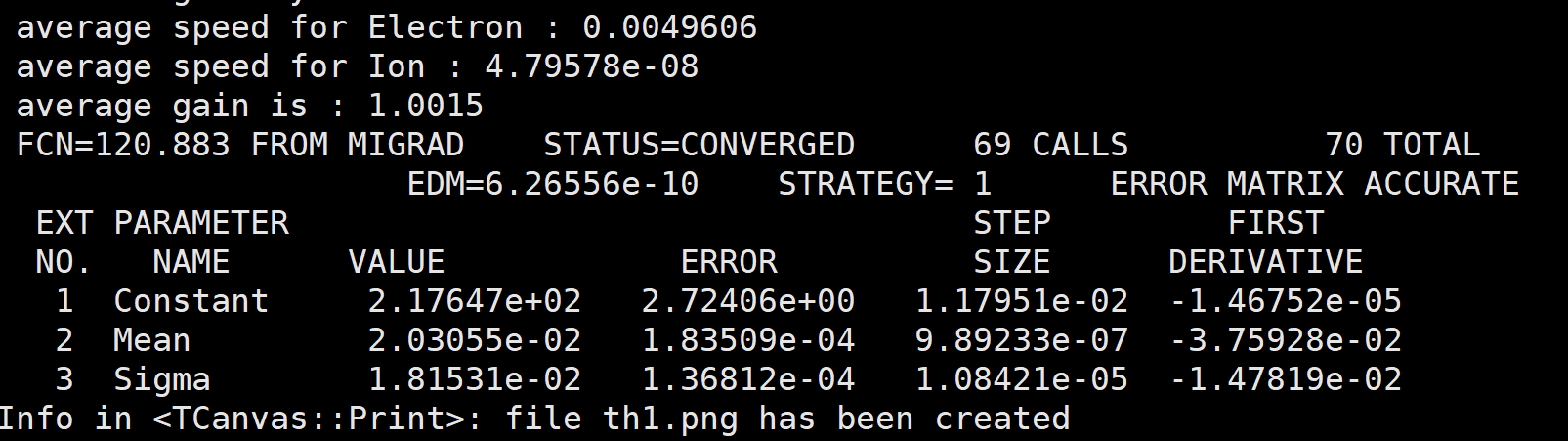 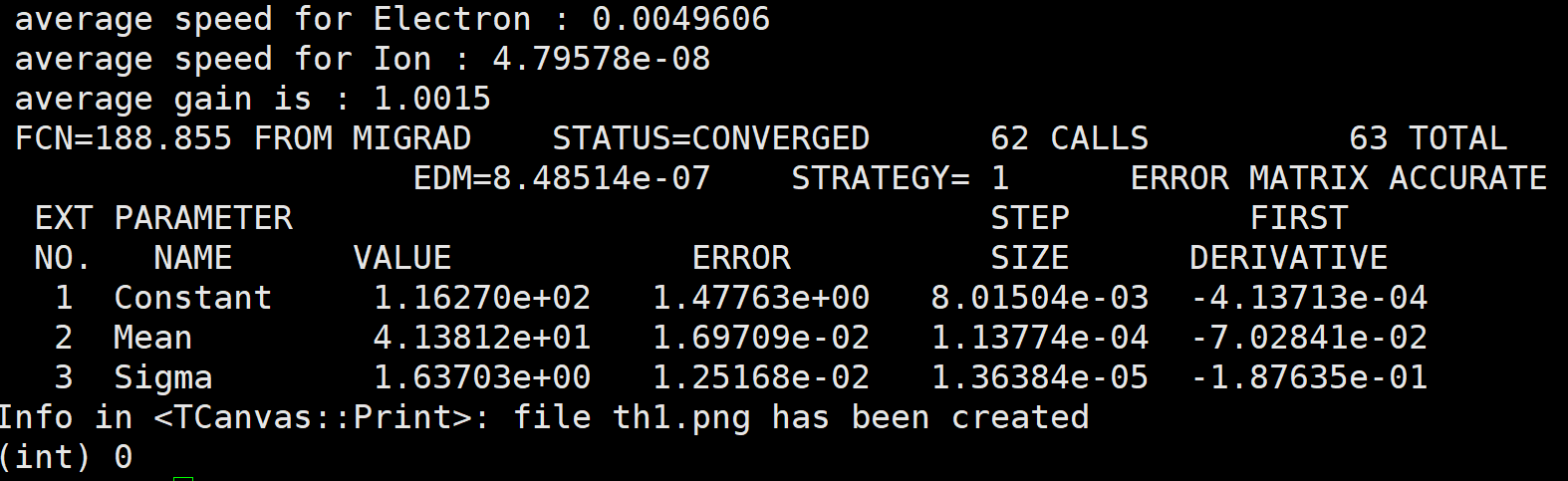 THGEM～MM之间的电子漂移时间模拟：sigma= 1.63ns
在THGEM～MM区间，100V条件下
电子横向扩散1.82-2cm
径迹的theta/phi-truth
光子数
Likelihood_pi – likelihood_k
Oscar sim & Pdf : pion
选择cut, 》0.6e-3
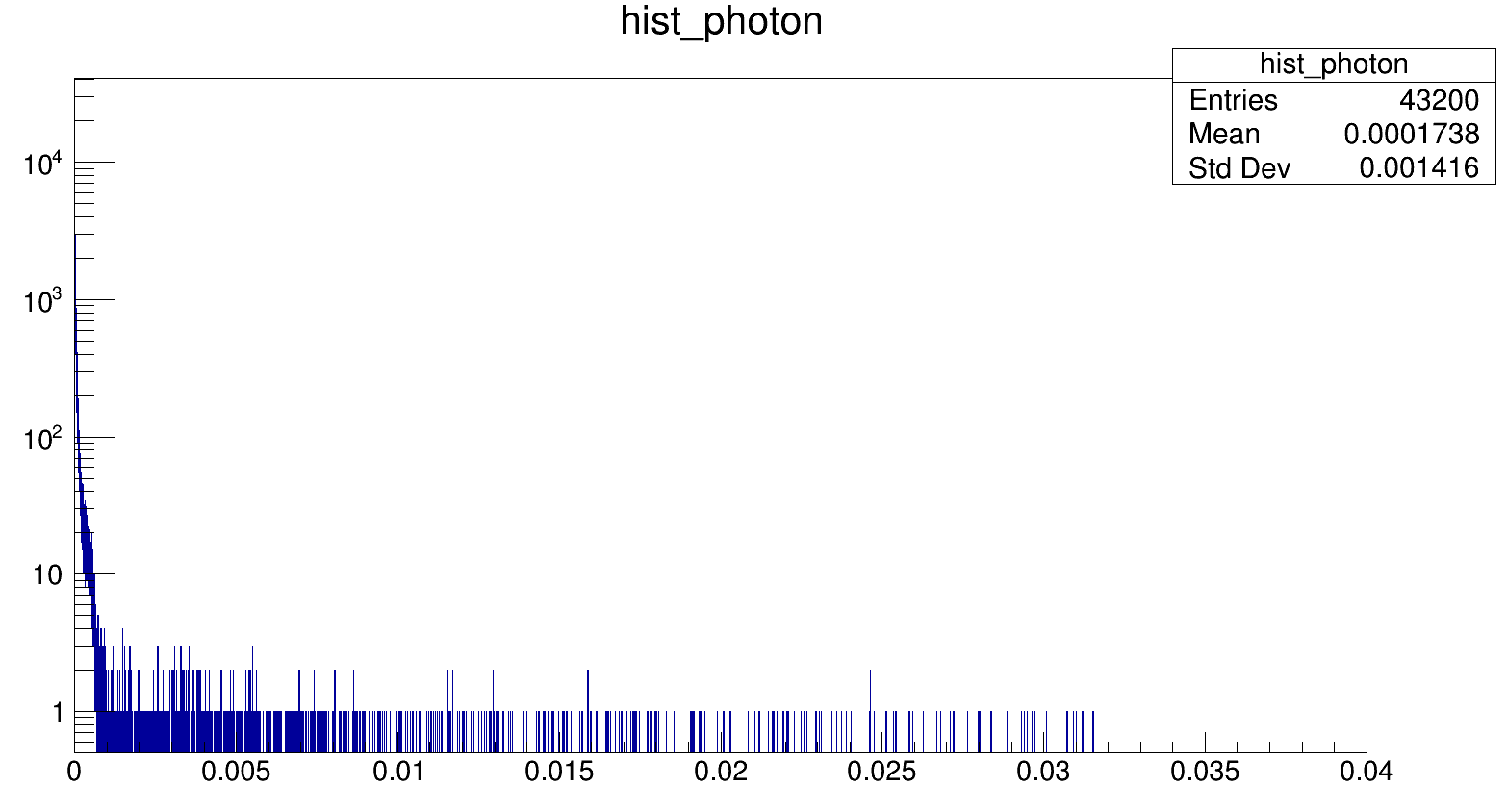 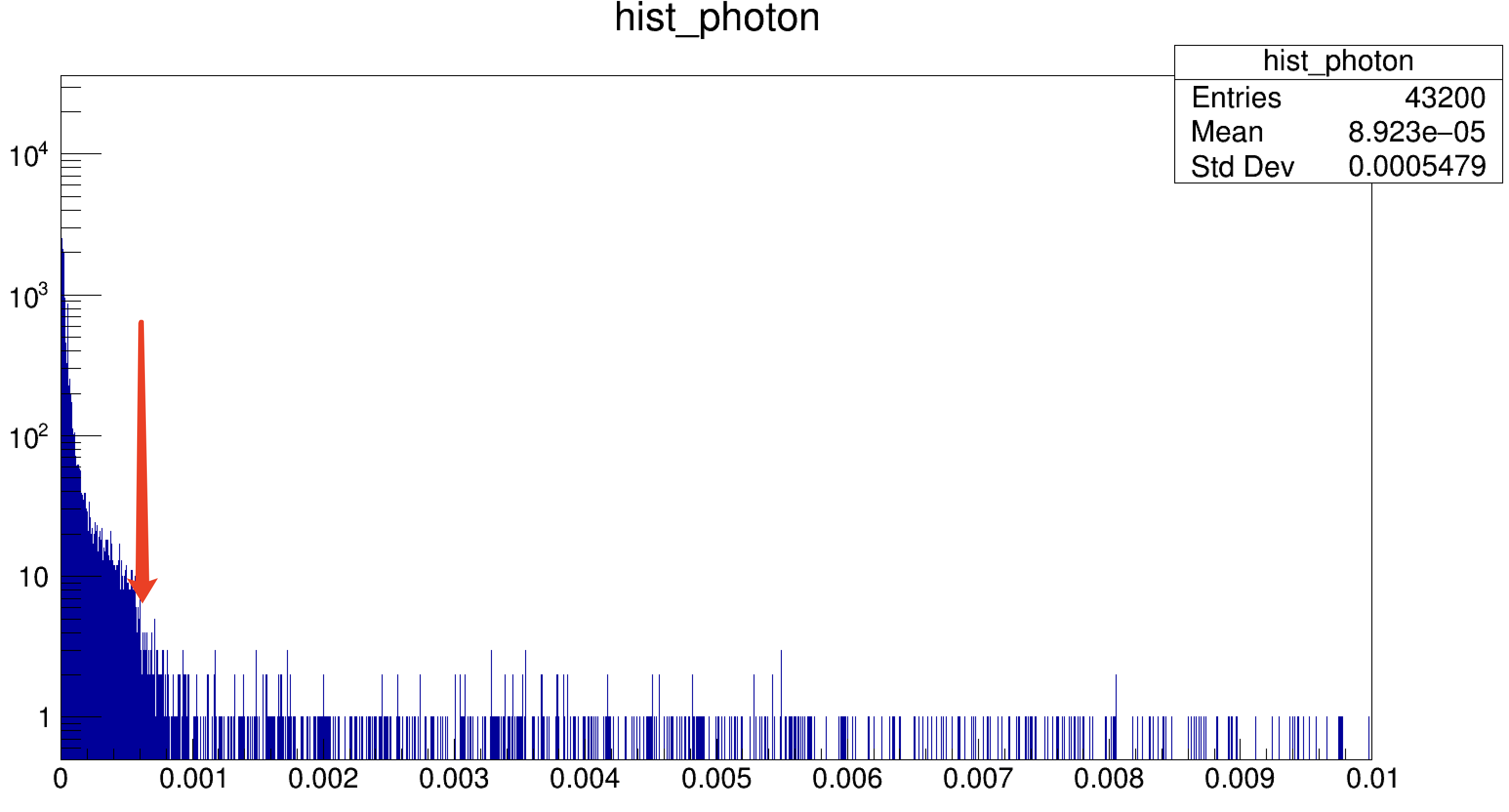 不对平均光子数cut
平均光子数cut>0.6e-3
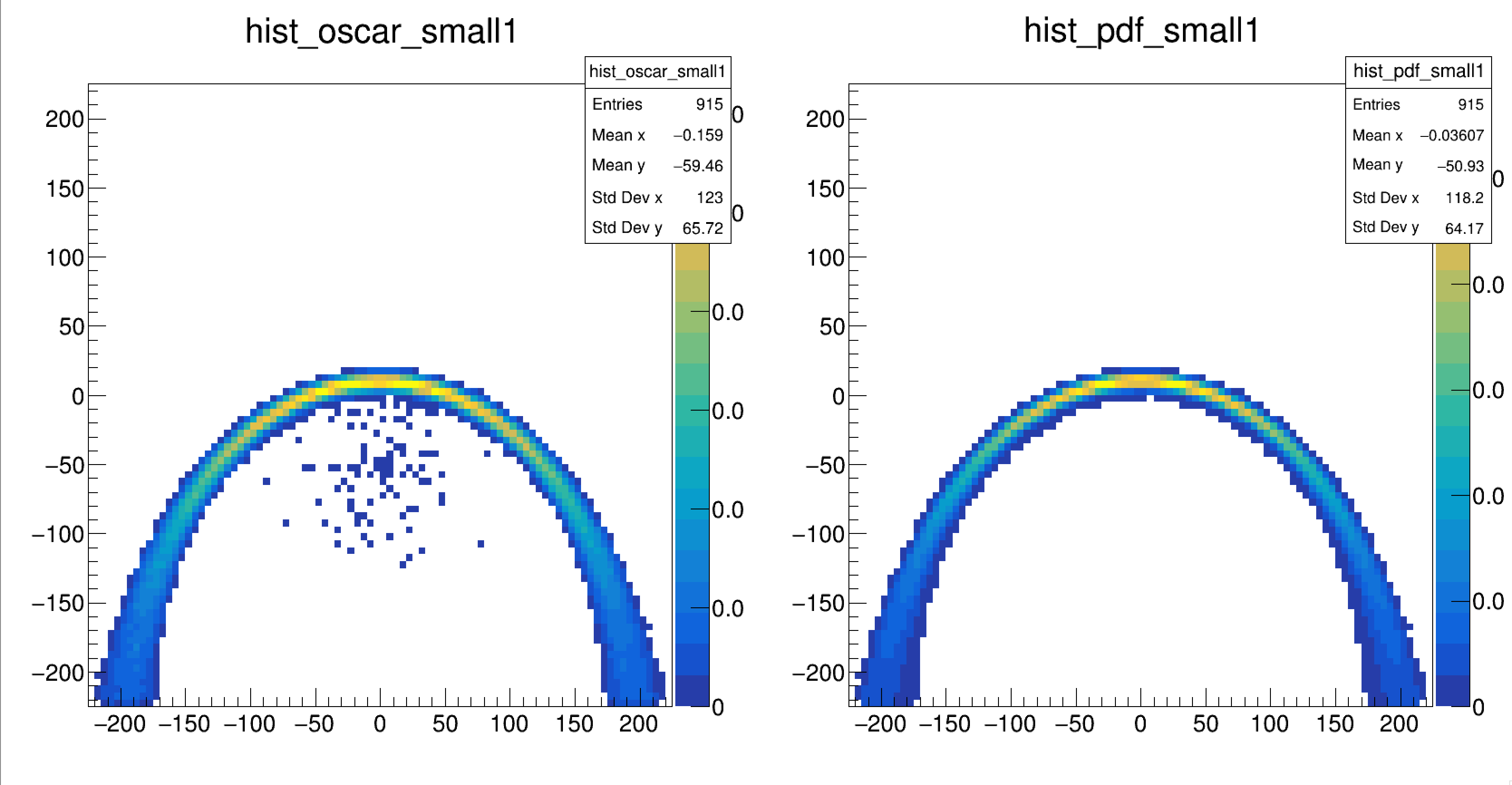 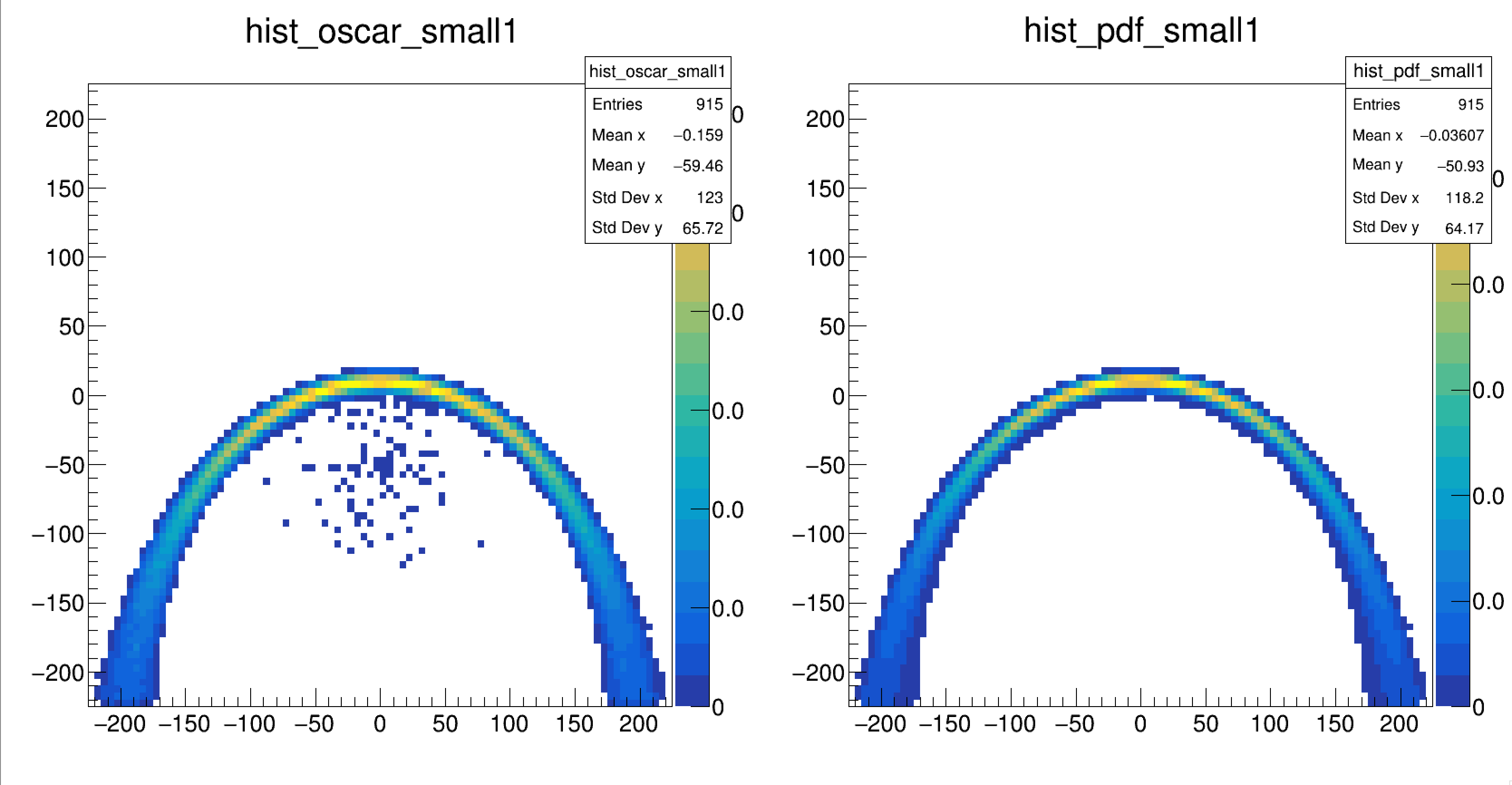 K Oscar & pi pdf
K Oscar >0.6e-3 & 相应范围内的pi pdf
K Oscar & k pdf
K Oscar > 0.6e-3 & k pdf
likelihood
4.3k
4.4k